Kielihaasteen päävoitto Iittiin ranskan opiskelijoille (8. lk)
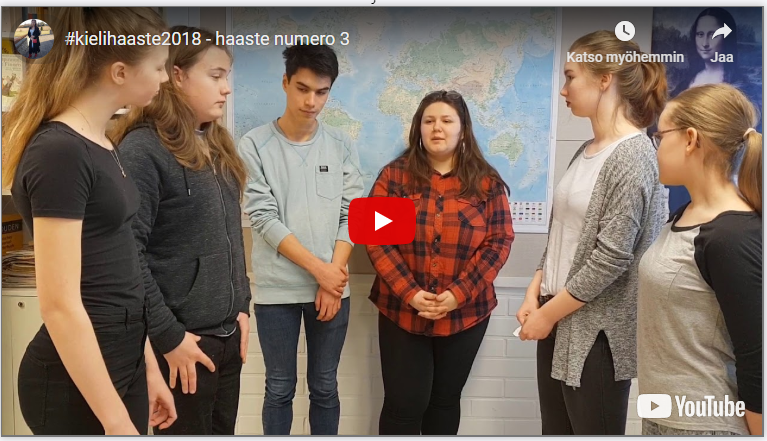 #kielihaaste2018
Ranskan opintomatkoja

Pariisi (2006)
Bryssel (2006)
Lille (2006)
Lille (2009)
Clermond-Ferrand (2007) 
Québec (2008)
Pariisi (2010)
Bretagne (2012)
Bretagne (2014)
Pariisi (2015)
Bretagne (2016)
Nizza ja Monaco (2017)
Bretagne (2017)
Nizza ja Monaco (2018)
Bretagne (2018)
Nizza ja Monaco (2019)
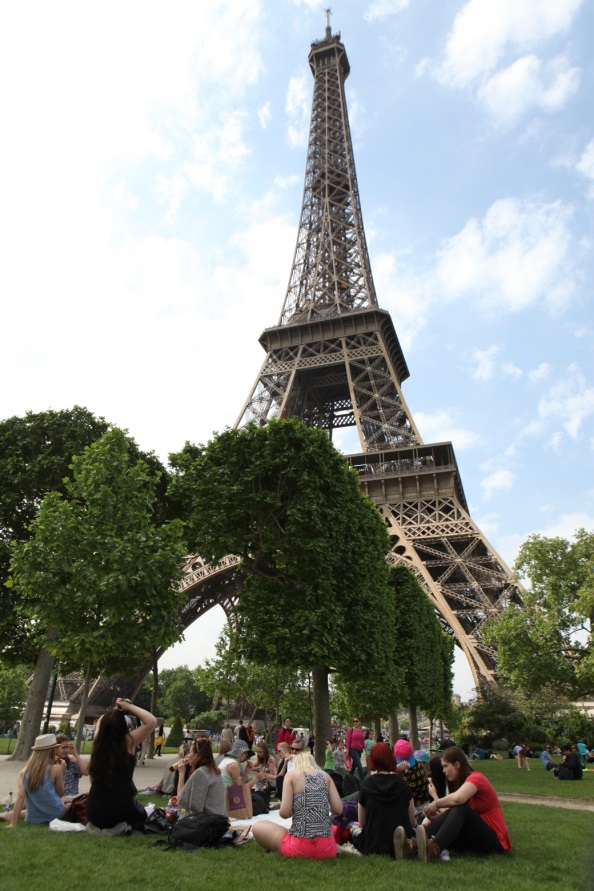 TULOSSANizza ja Monaco (2020, 2021)
Kielillä töitä
Jokainen voi opiskella vieraita kieliä 
Oppijan oma motivaatio on tärkeää
Vanhempien ei tarvitse osata kyseistä kieltä
Vieraissa kielissä voi olla monta päämäärää; todistuksen arvosana ei ole tärkein
Miksi opiskella kieliä?
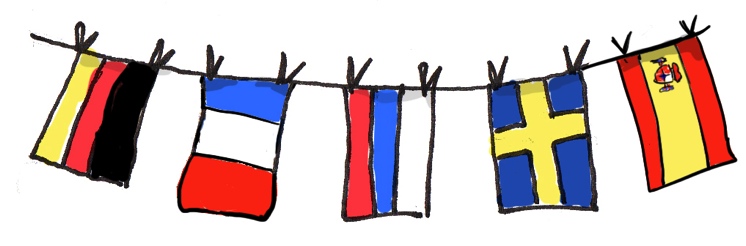 yhä kansainvälisempi Suomi
englannin kieli ei riitä
kielten osaaminen avartaa maailmankuvaa
eri kulttuurien tunteminen ja ymmärtäminen lisää suvaitsevaisuutta
saattaa mahdollistaa opiskelupaikan ulkomailla 
kielitaito voi olla ratkaiseva tekijä työn saamisessa
aivojumppaa: kielten opiskelu treenaa muistia tehokkaasti
Ranskan oppiminen on hauskaa
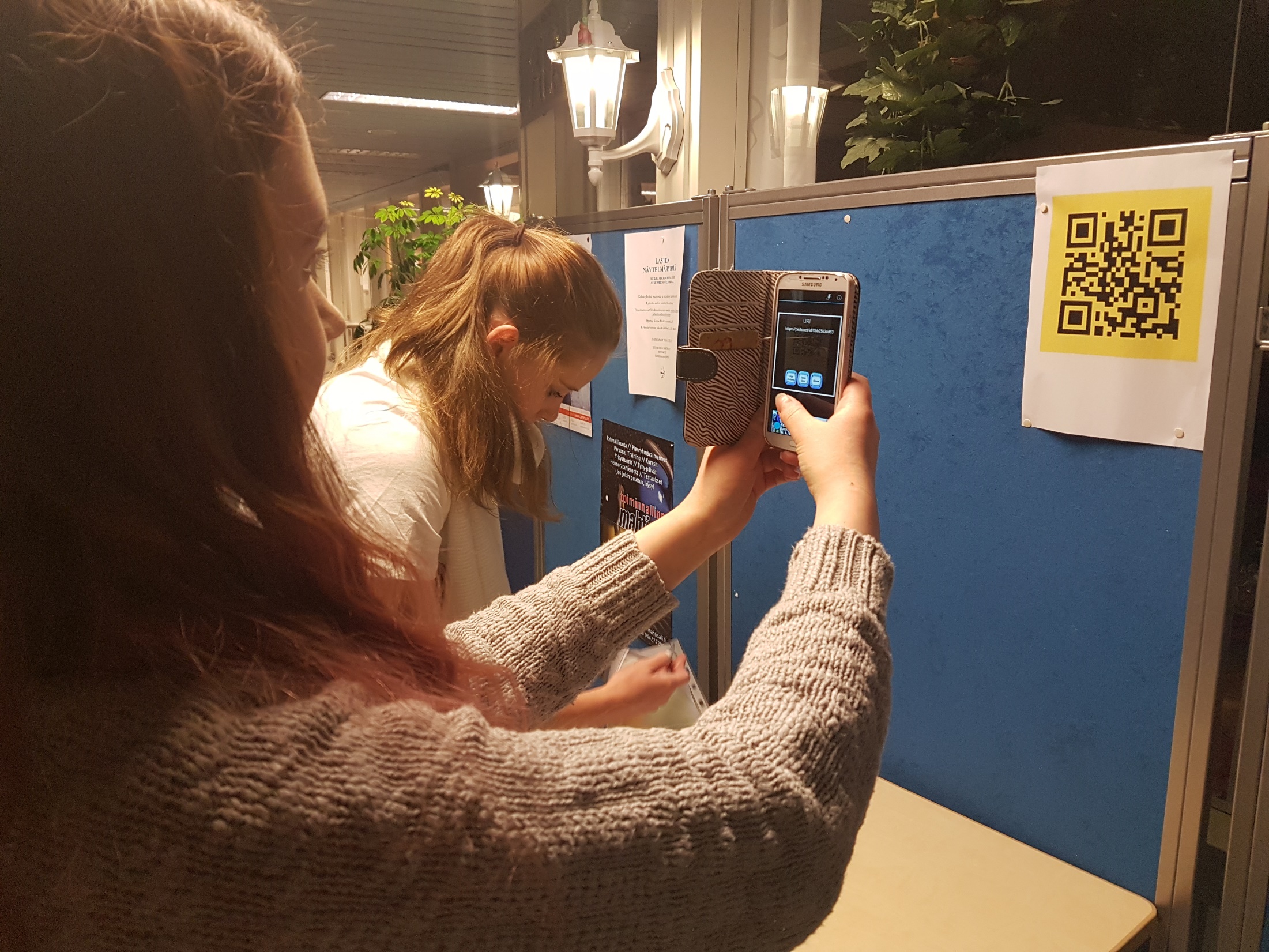 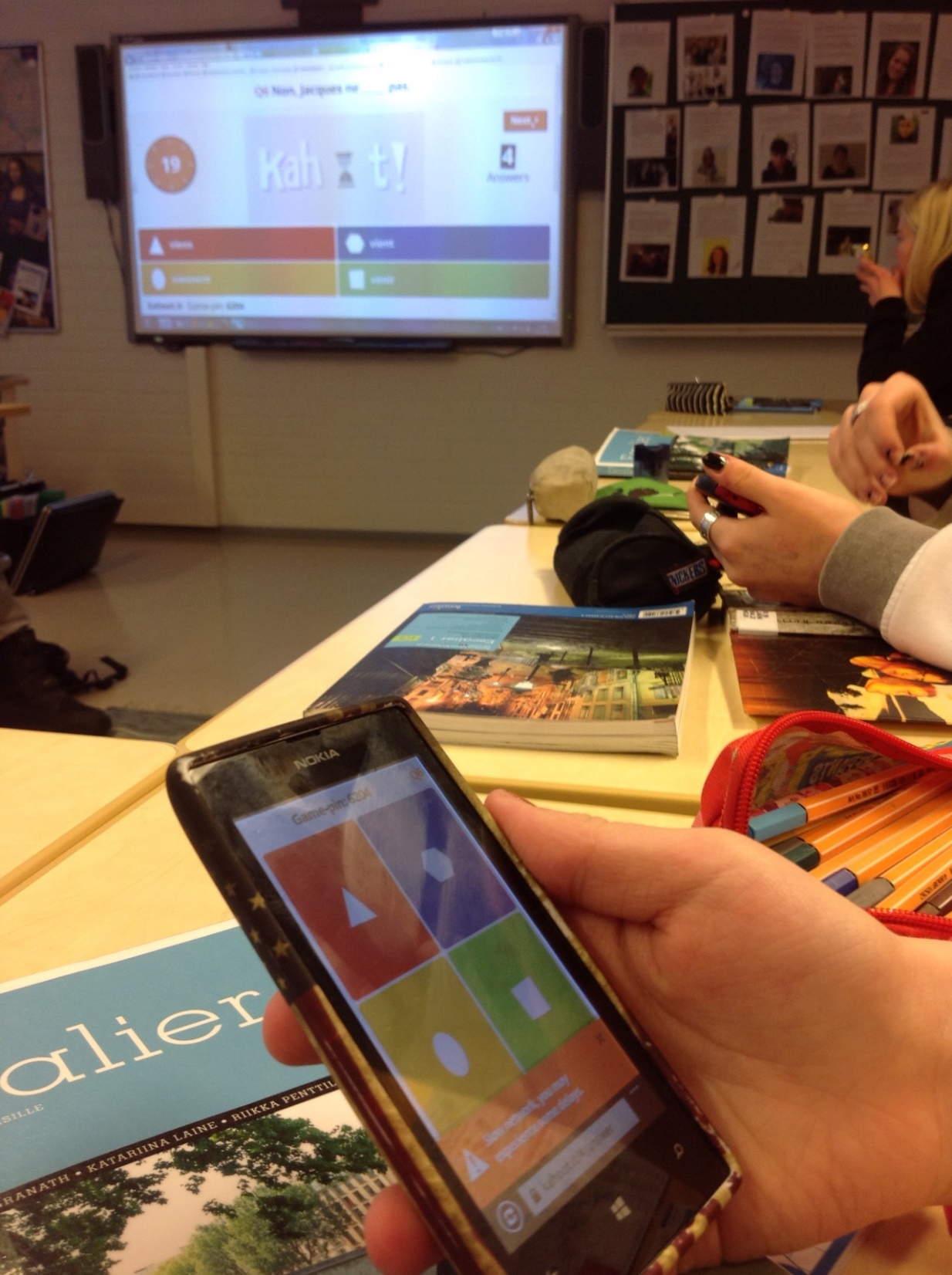 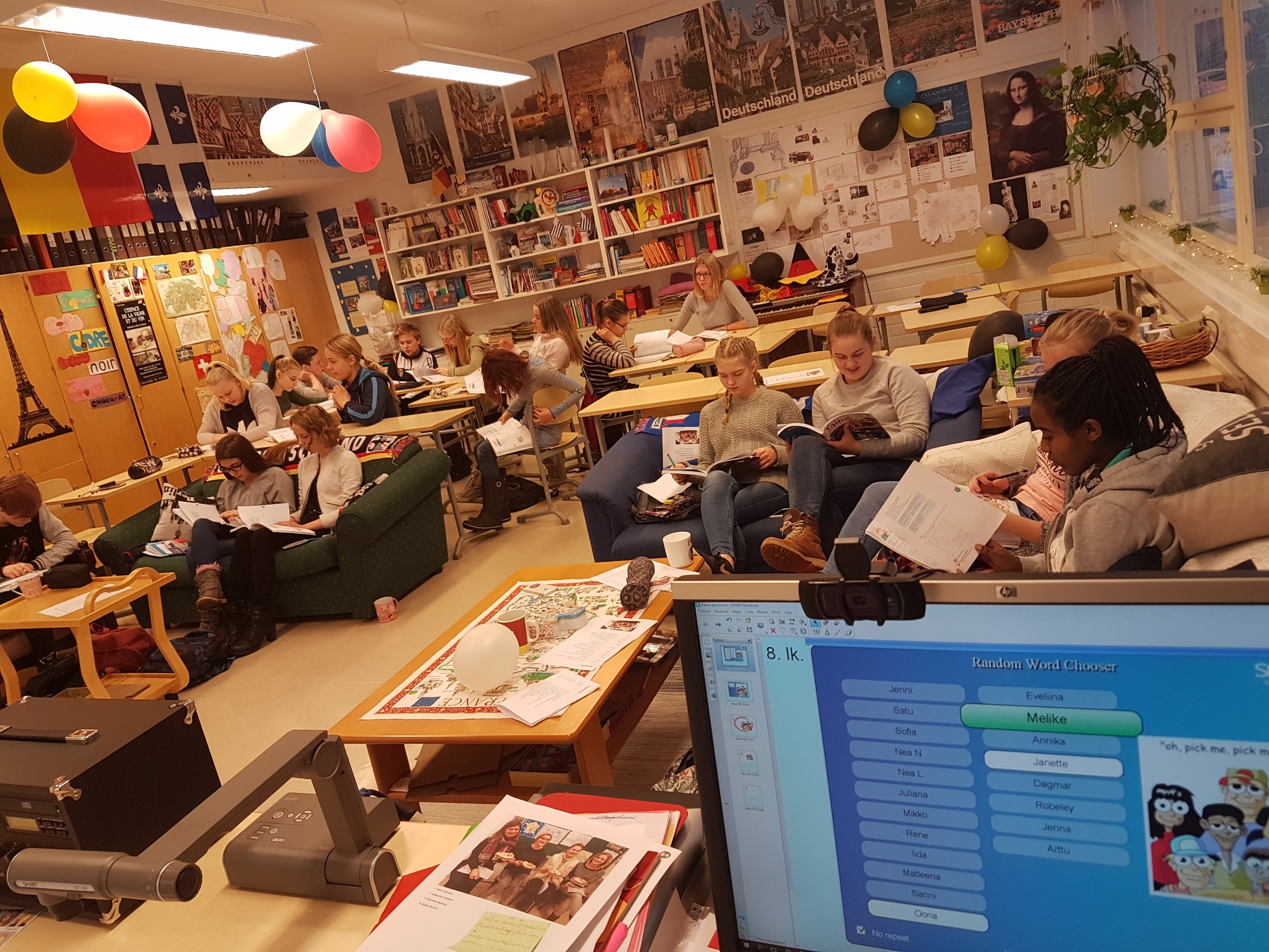 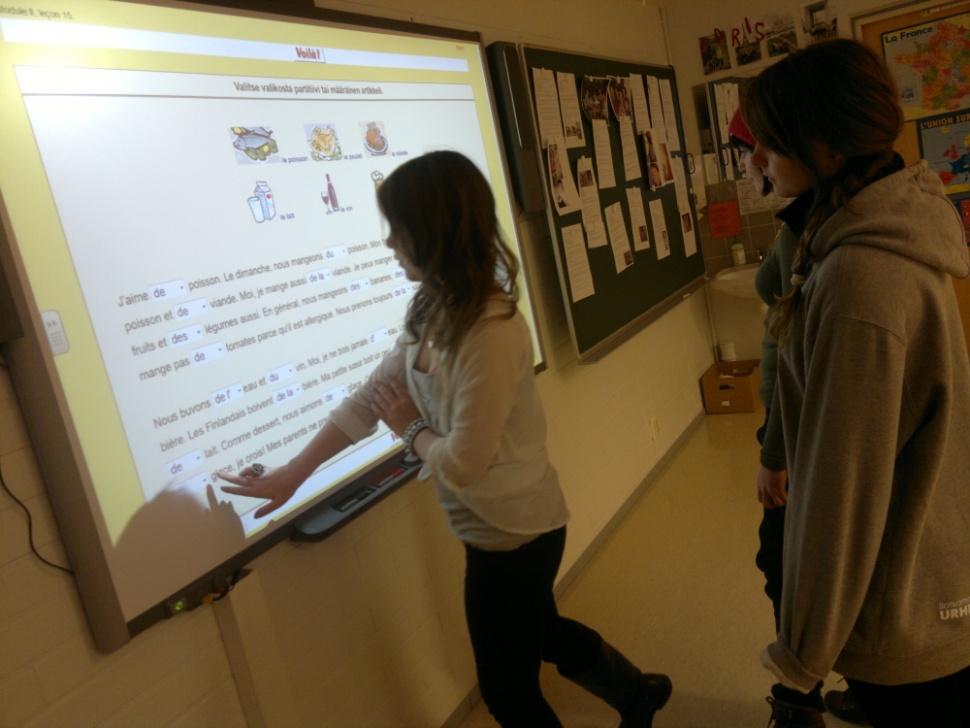 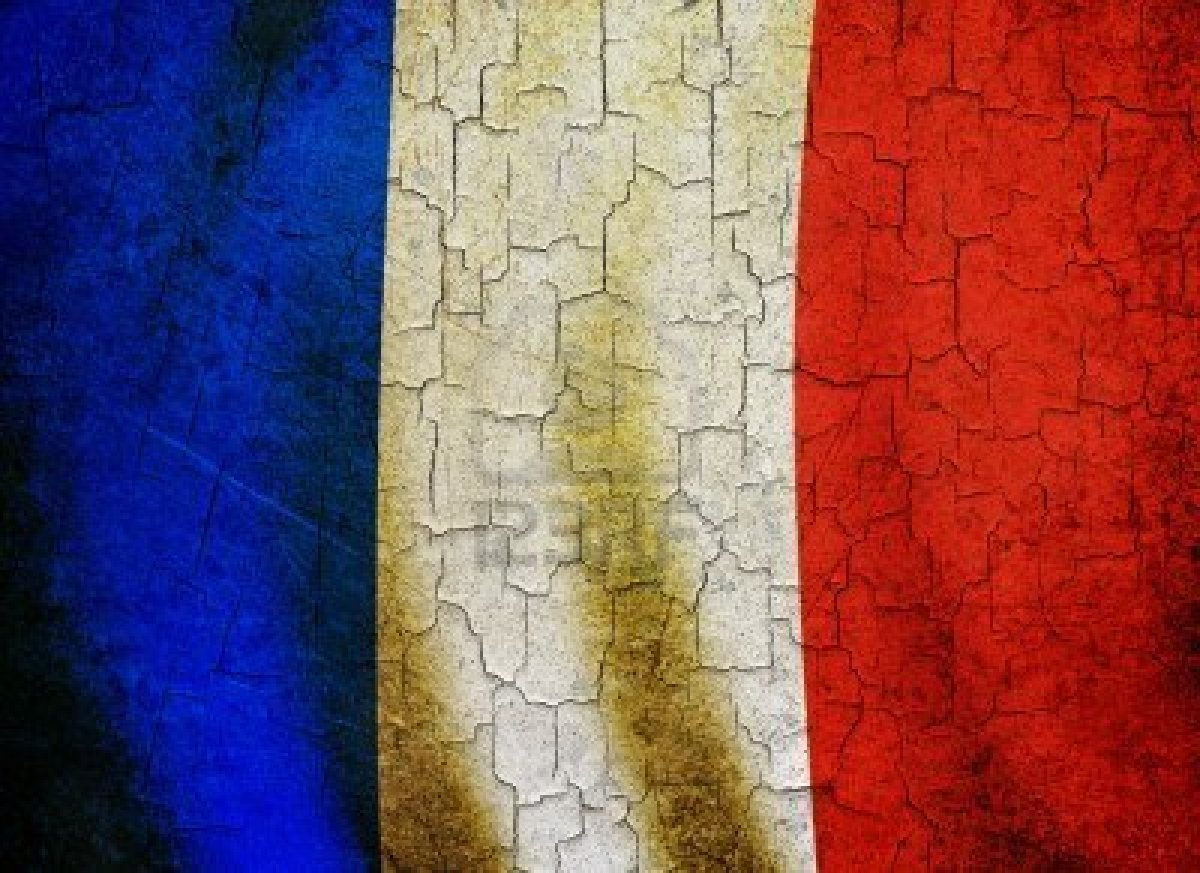 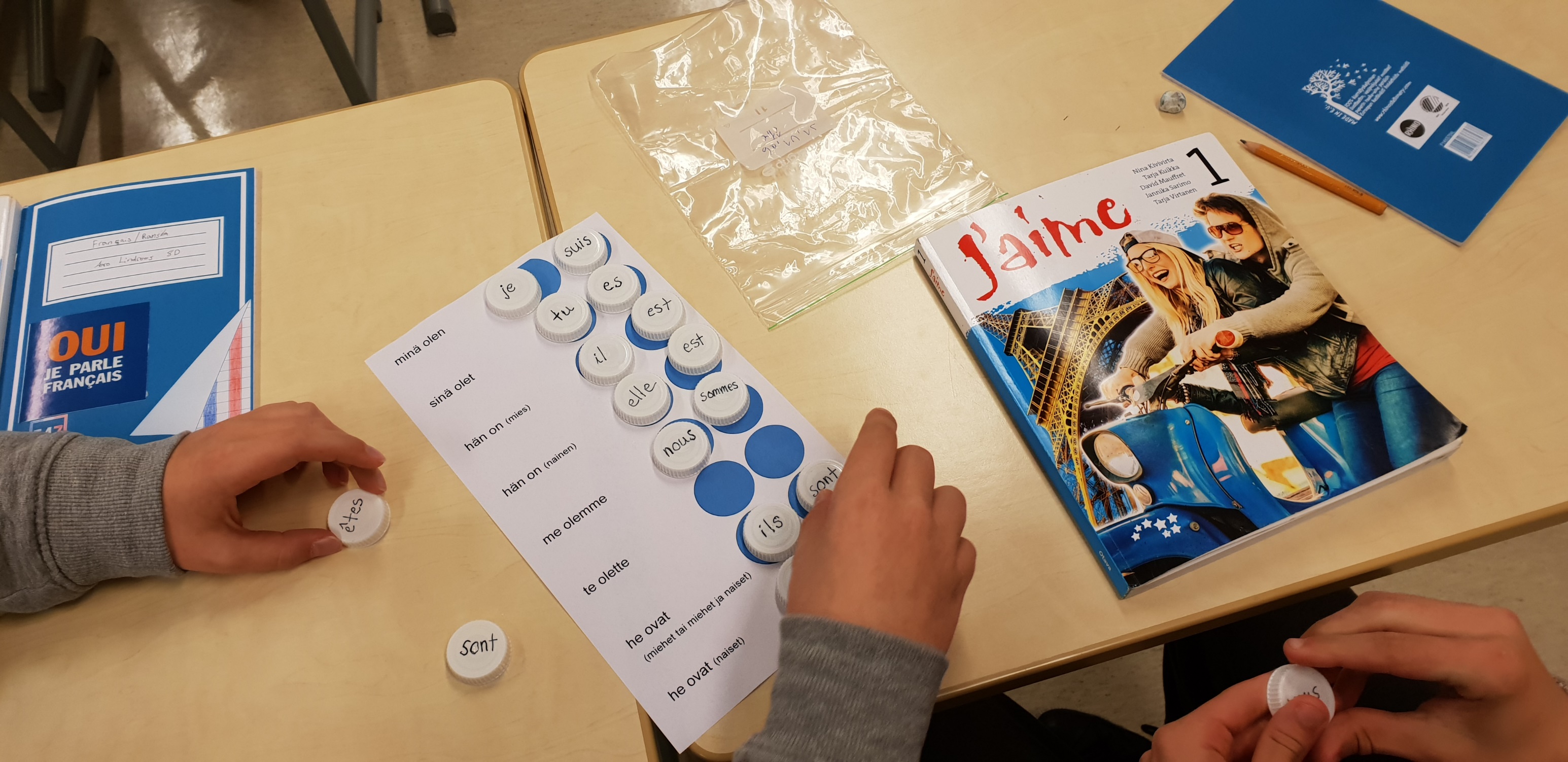 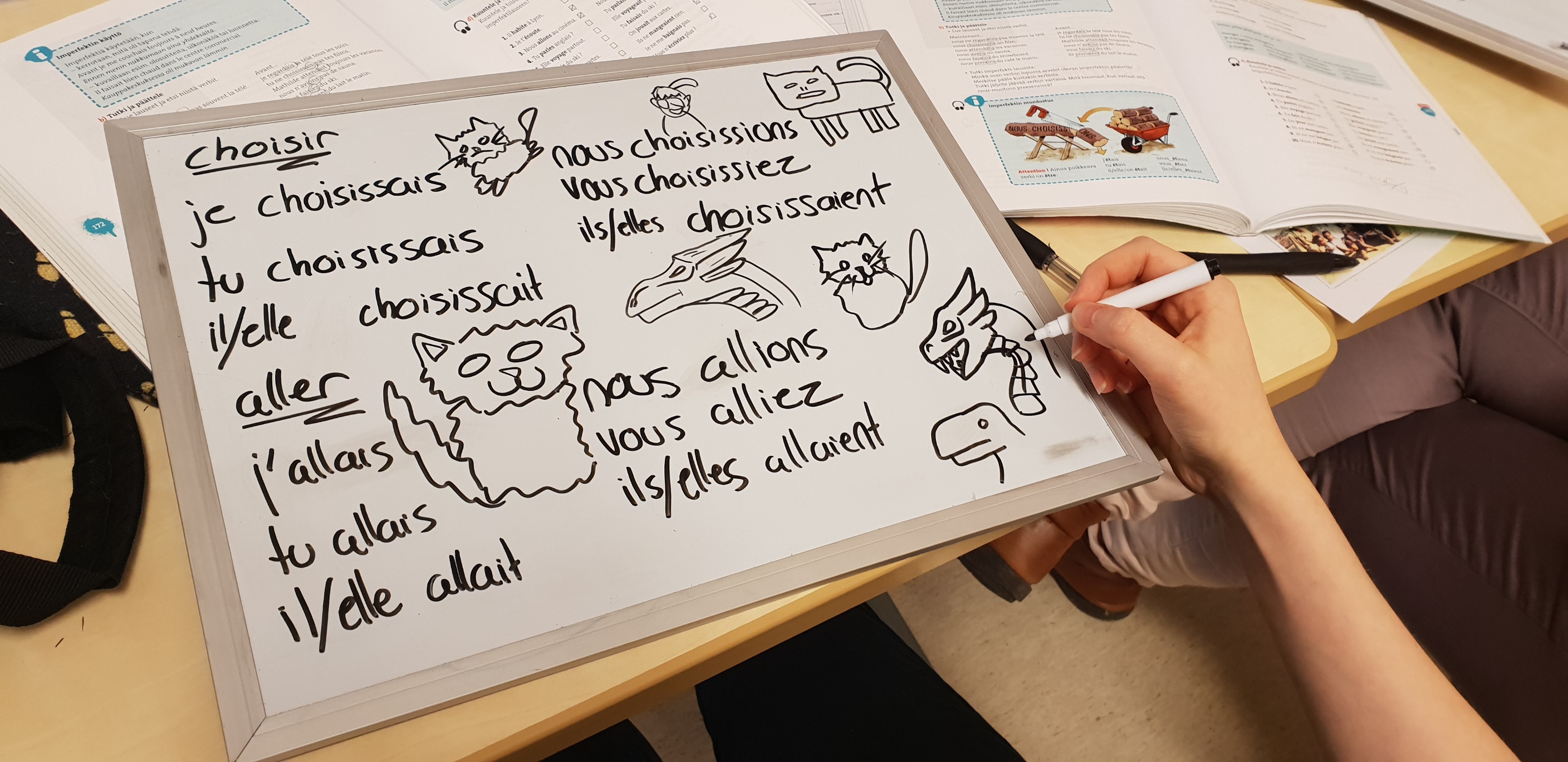 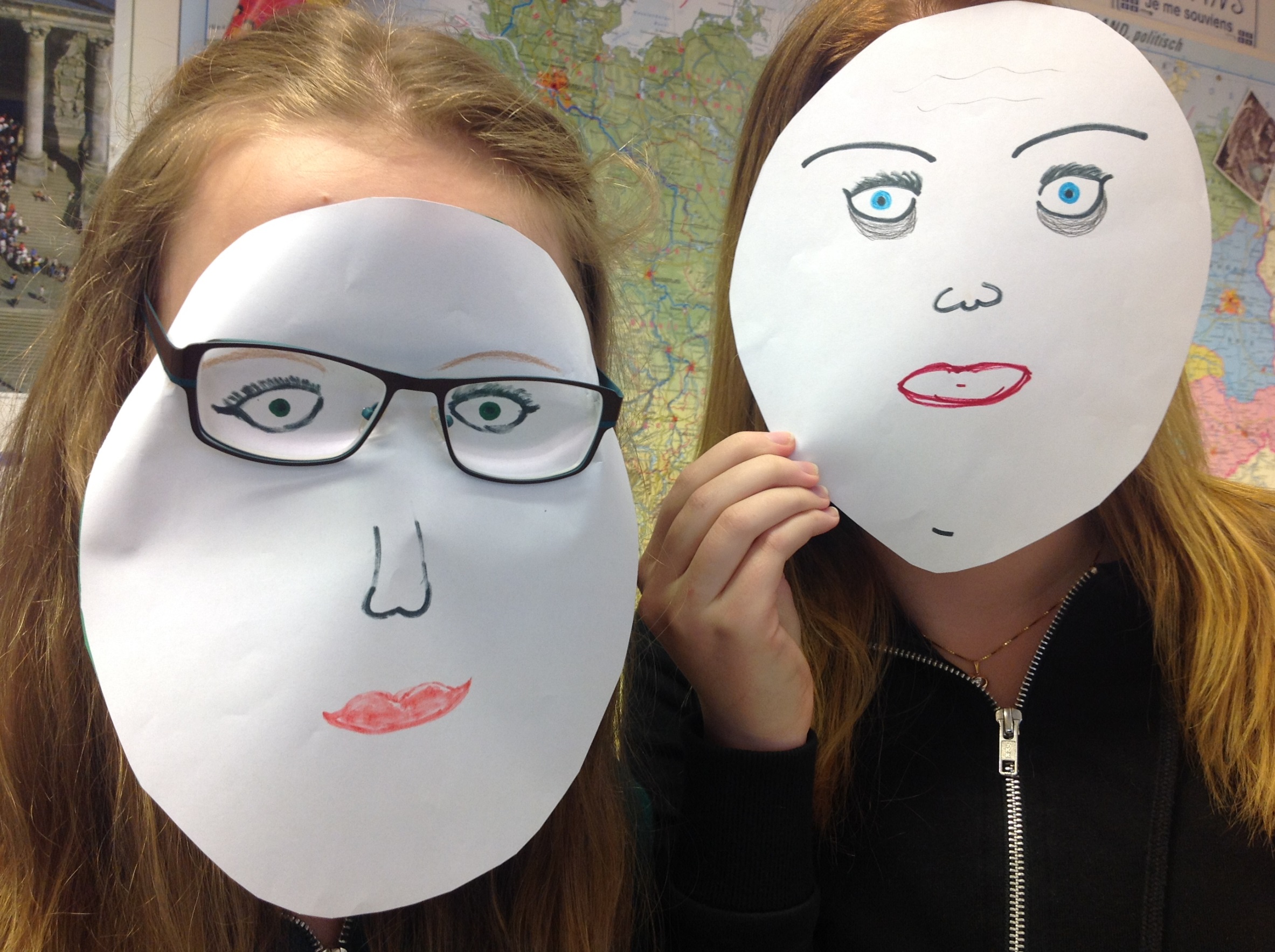 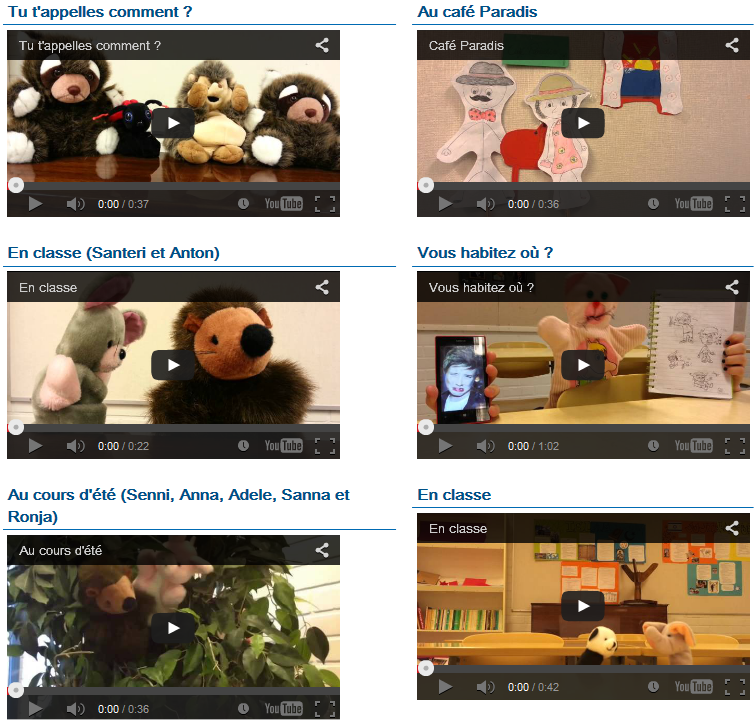 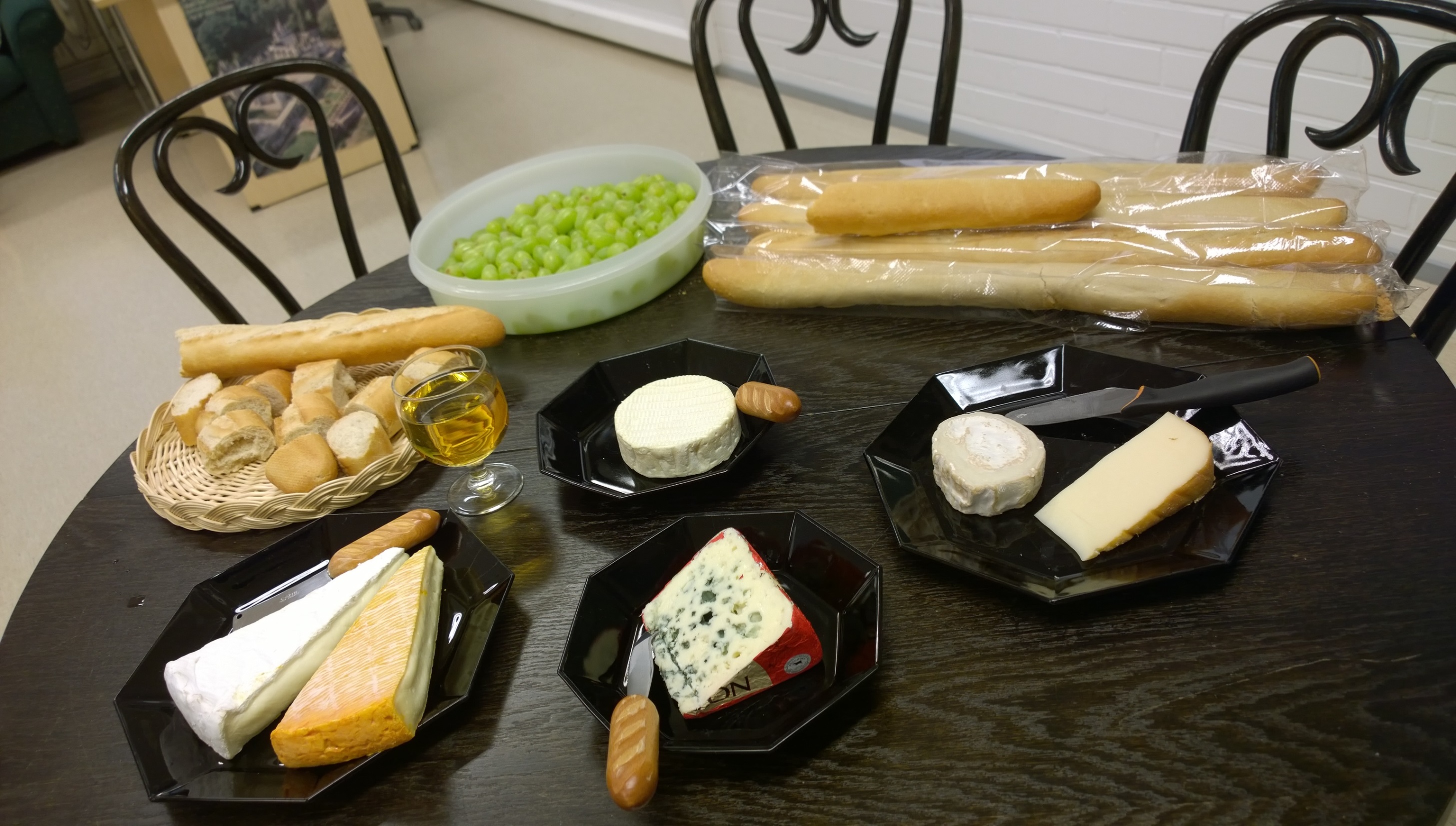 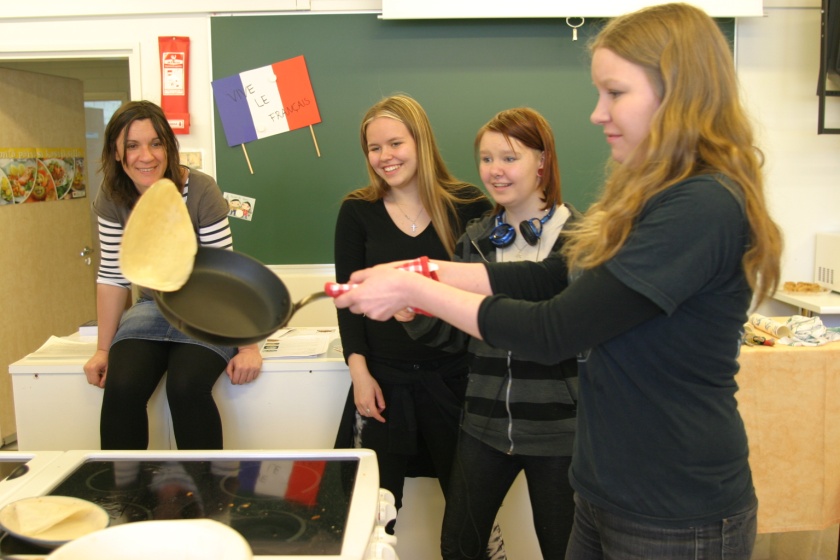 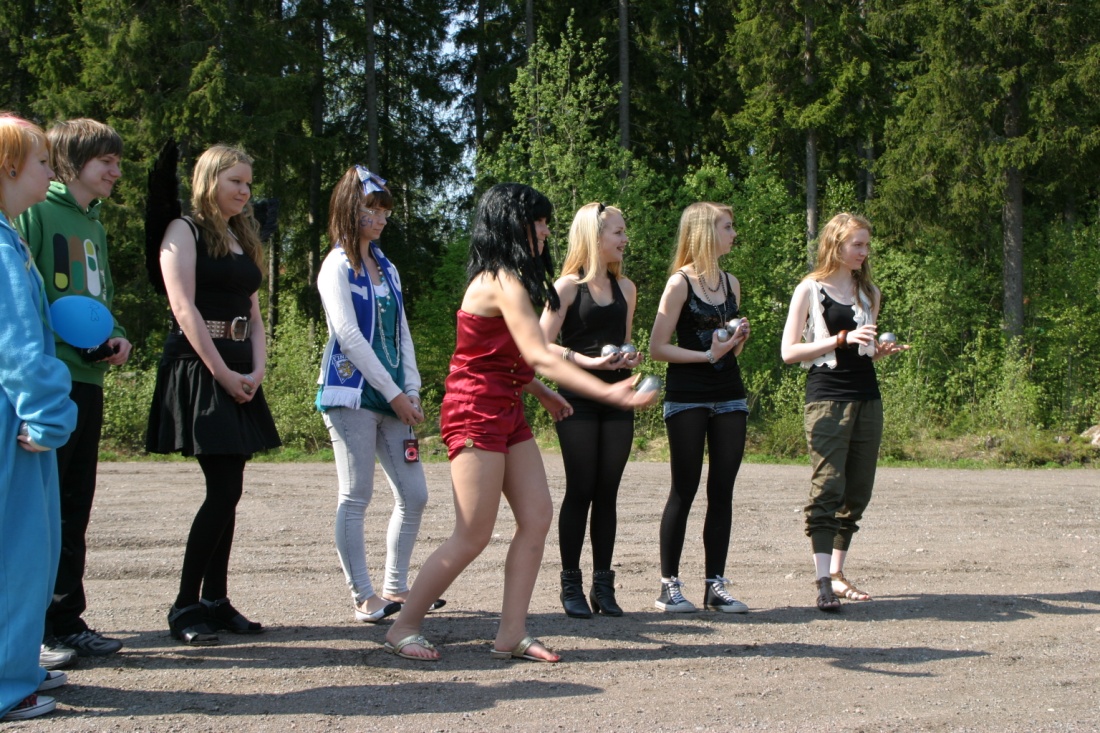 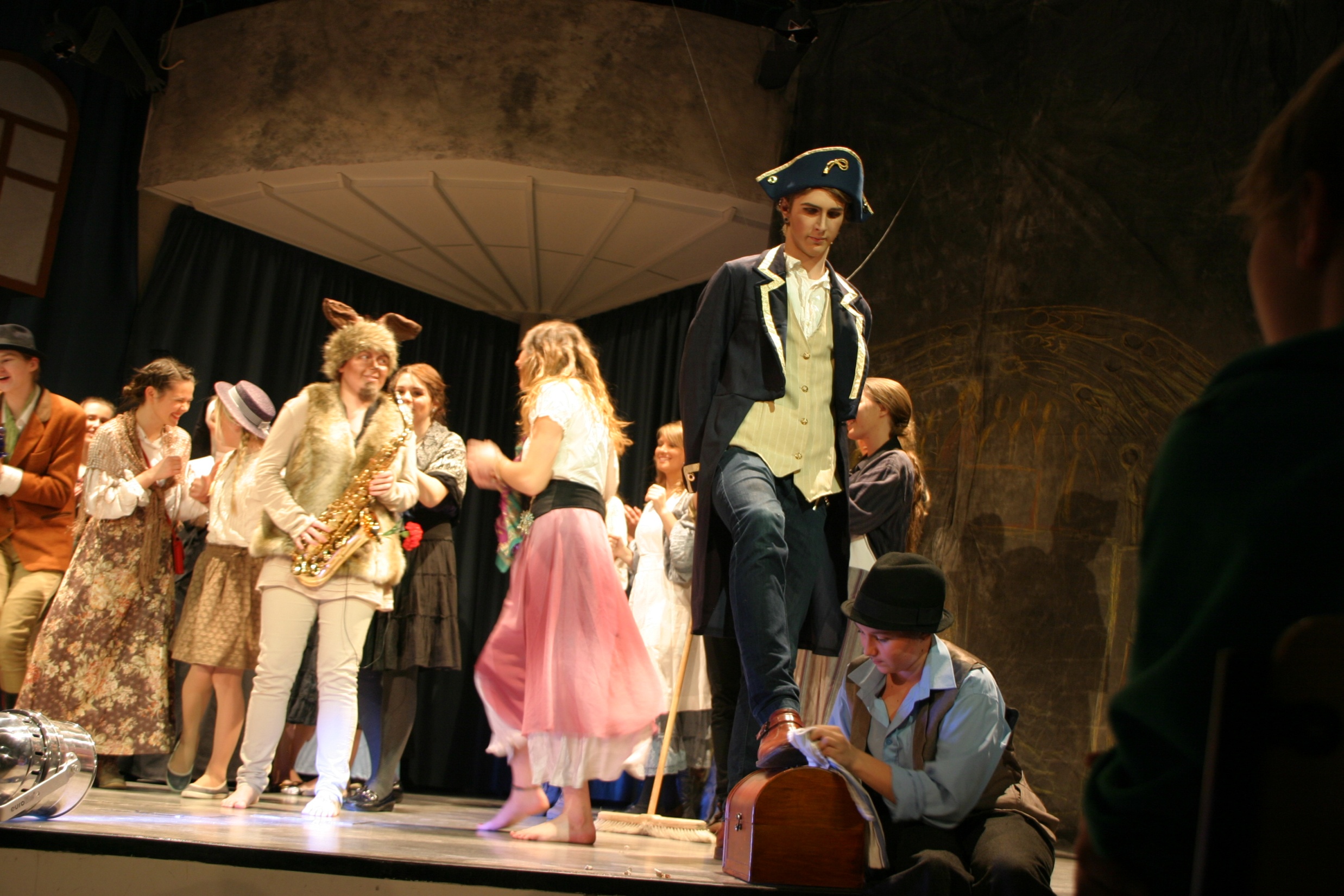 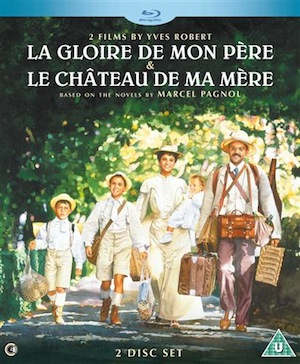 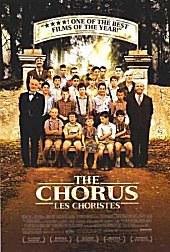 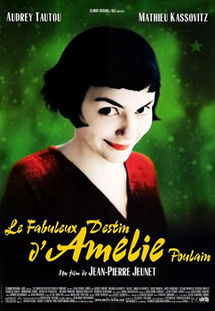 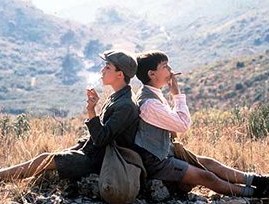 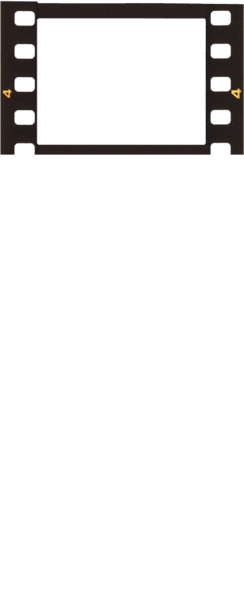 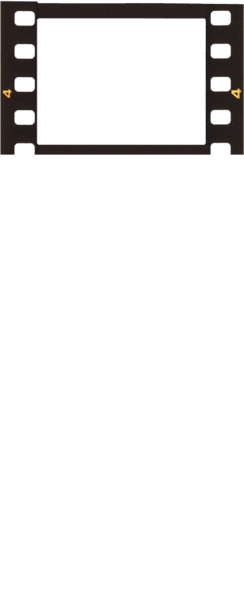 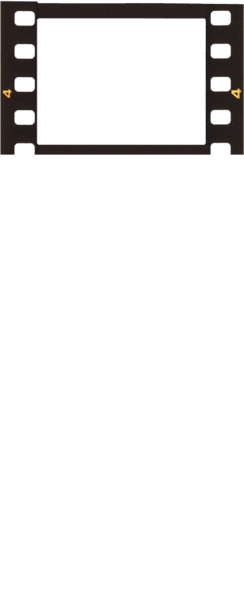 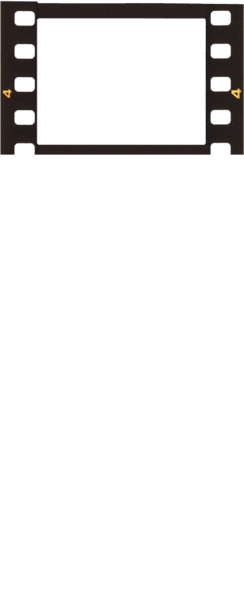 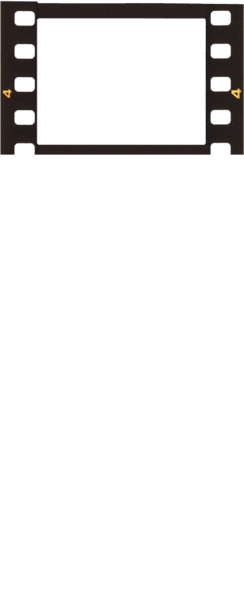 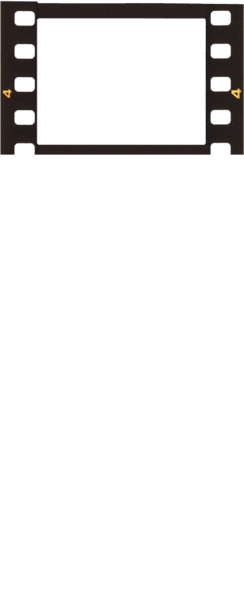 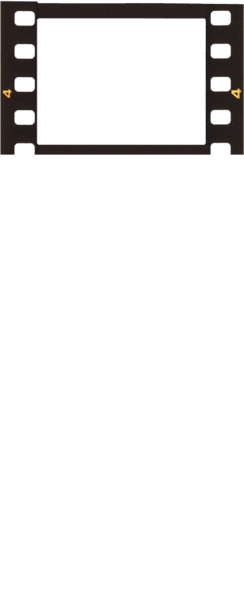 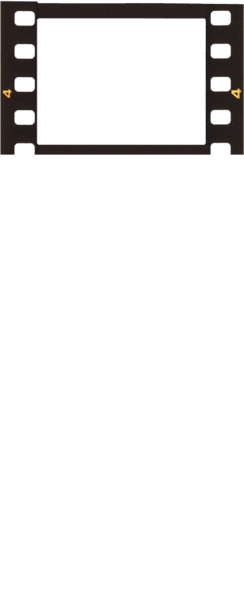 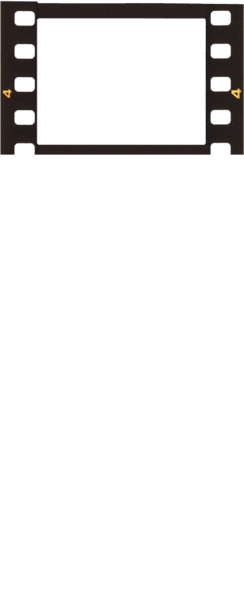 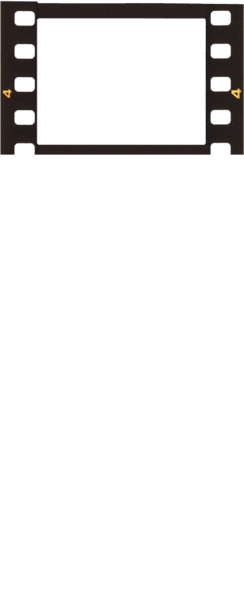 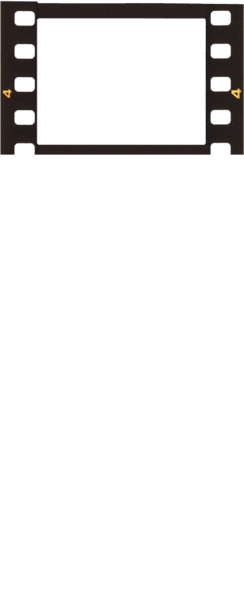 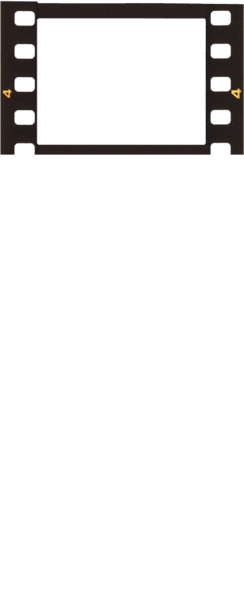 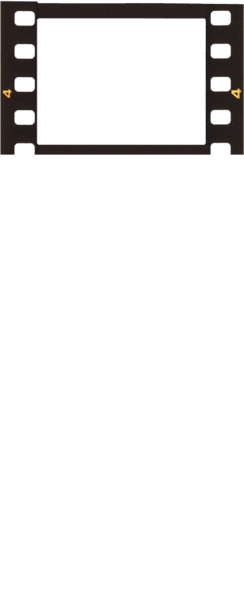 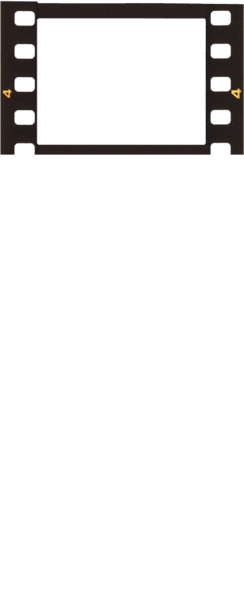 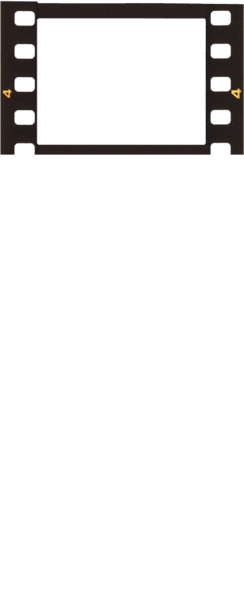 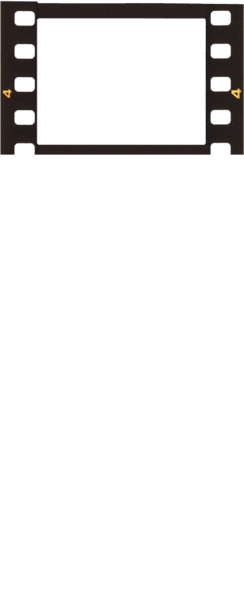 Elokuvia & Musiikkia
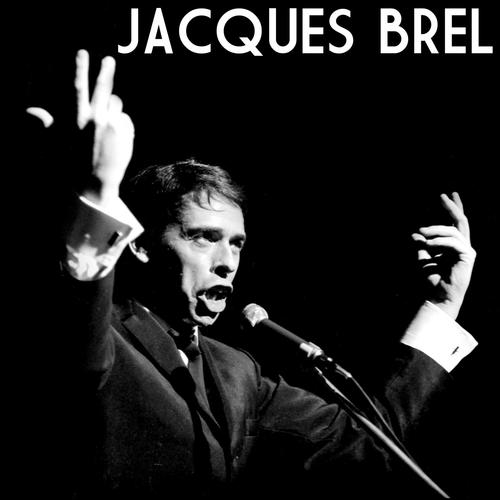 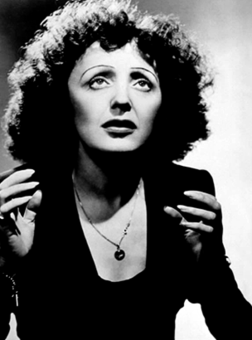 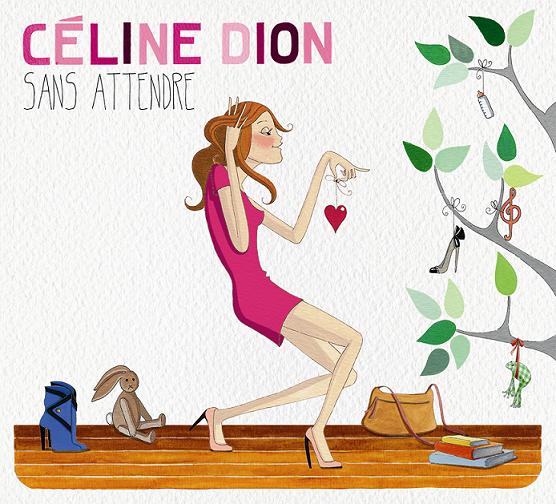 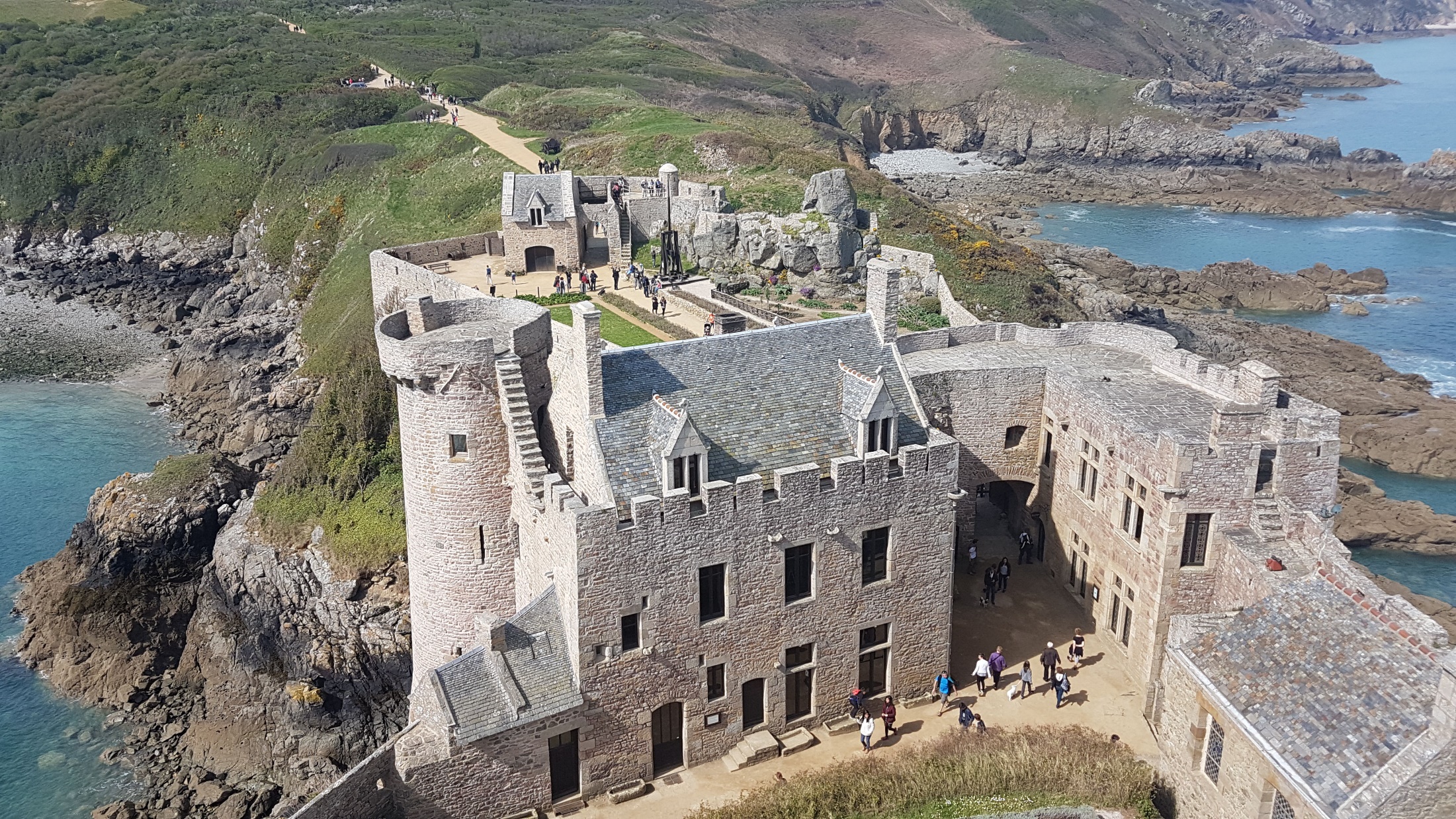 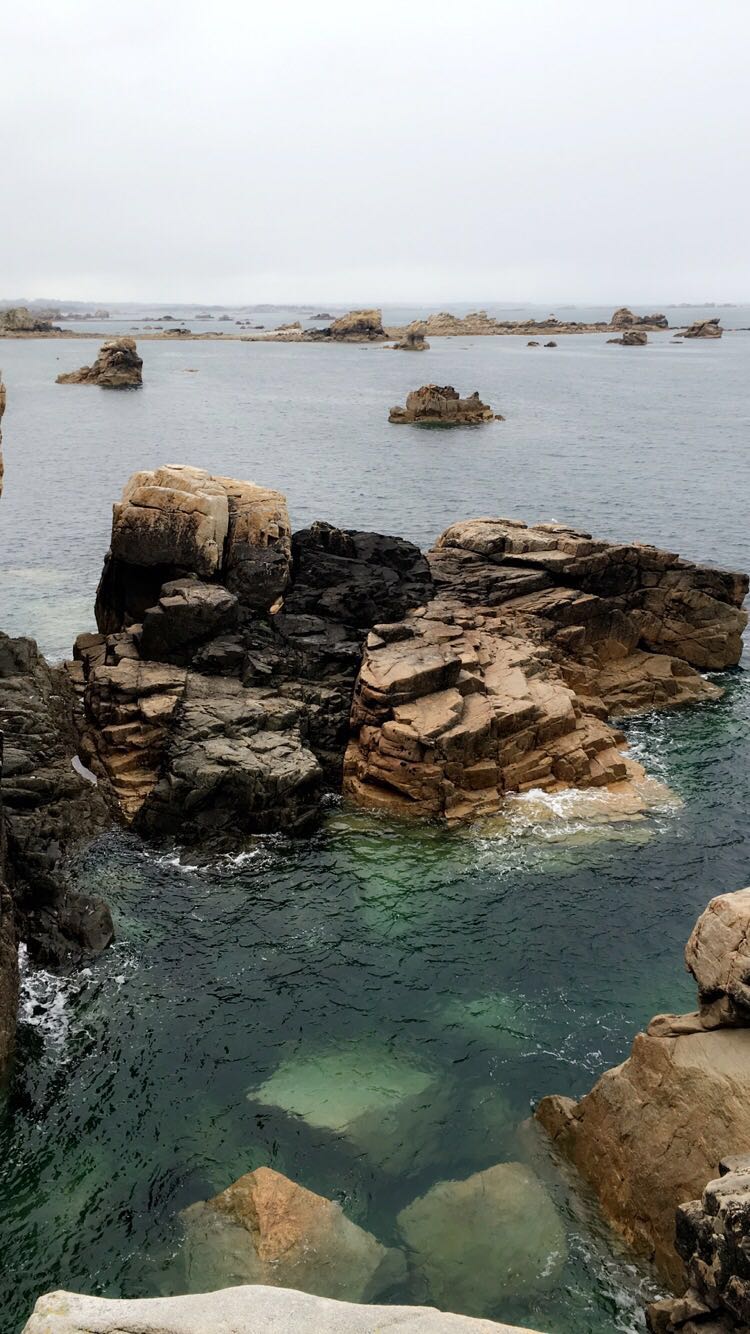 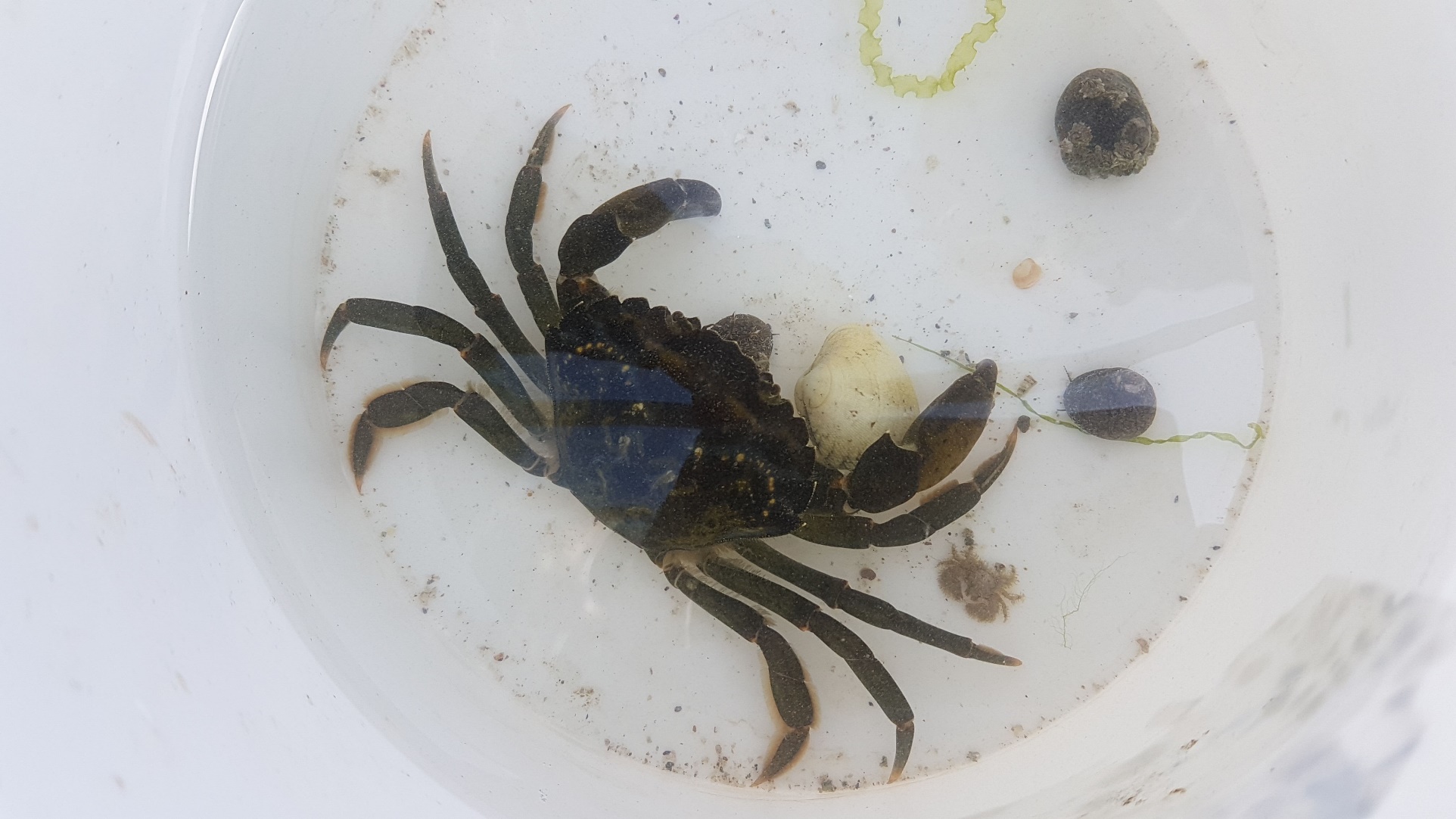 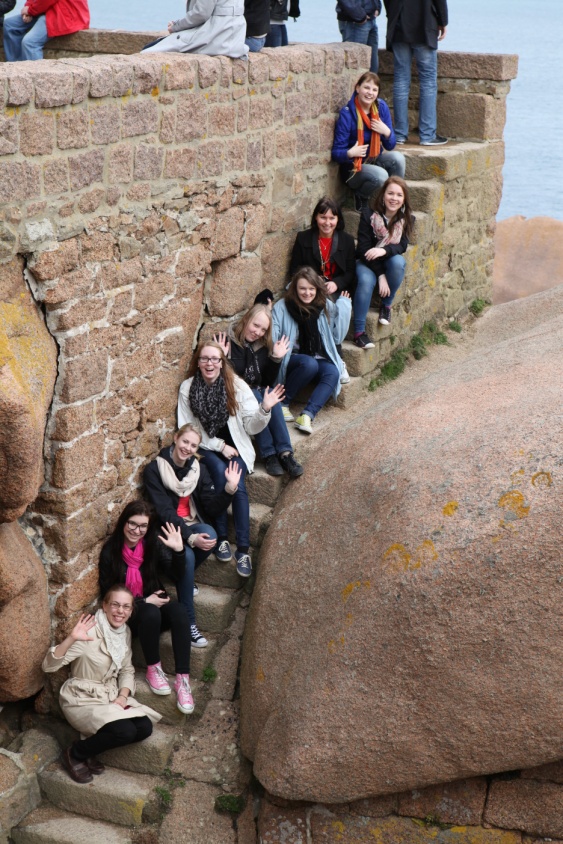 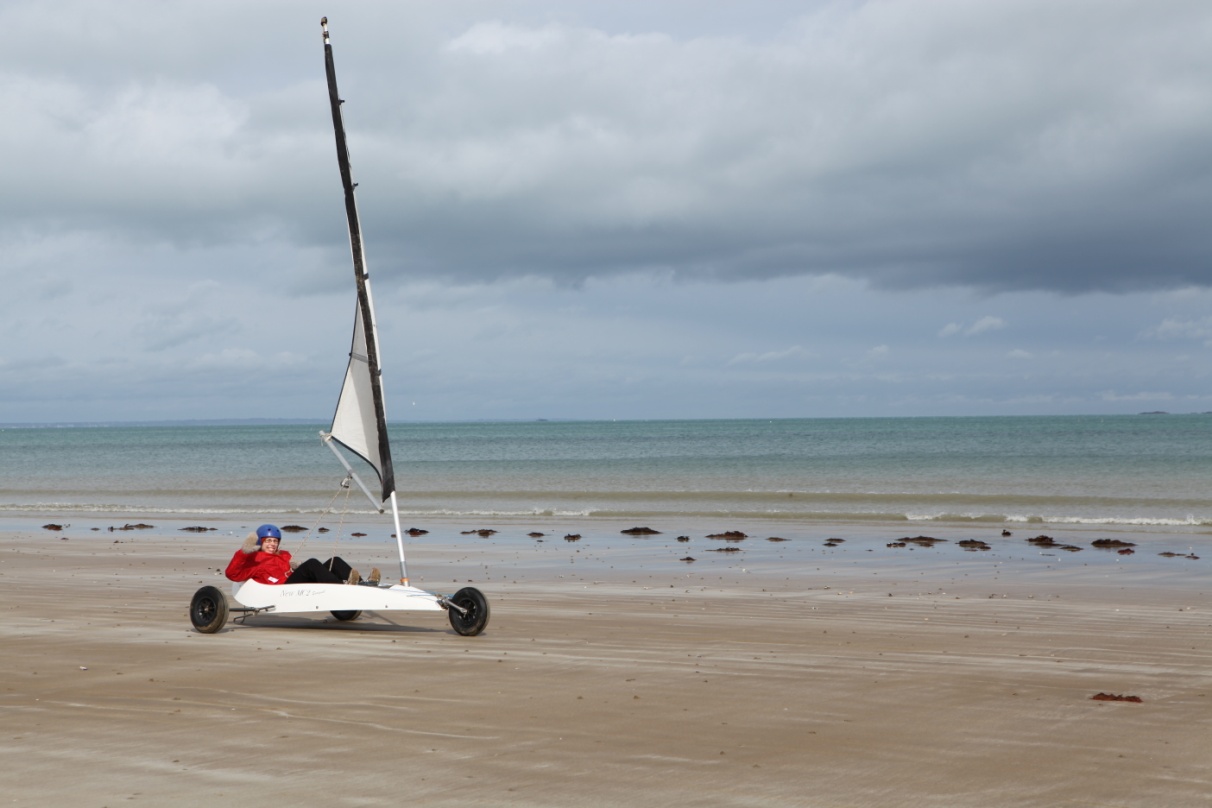 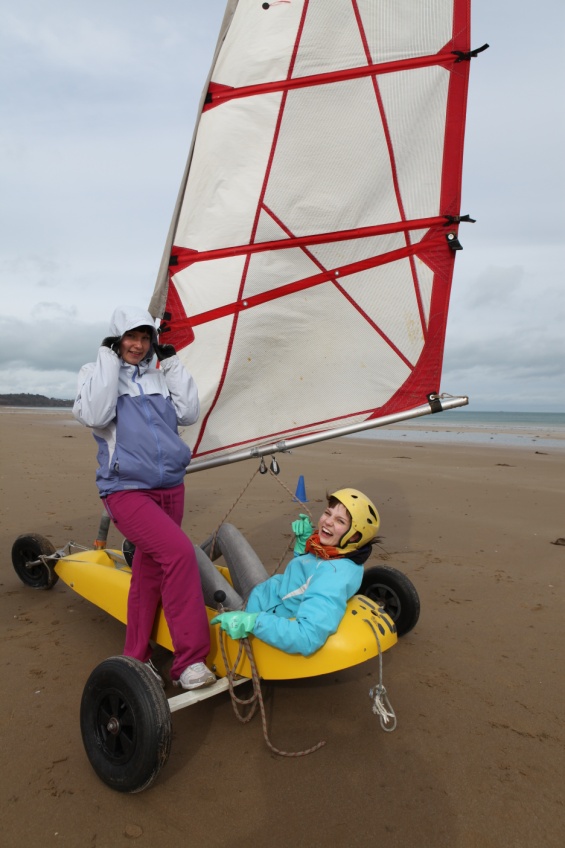 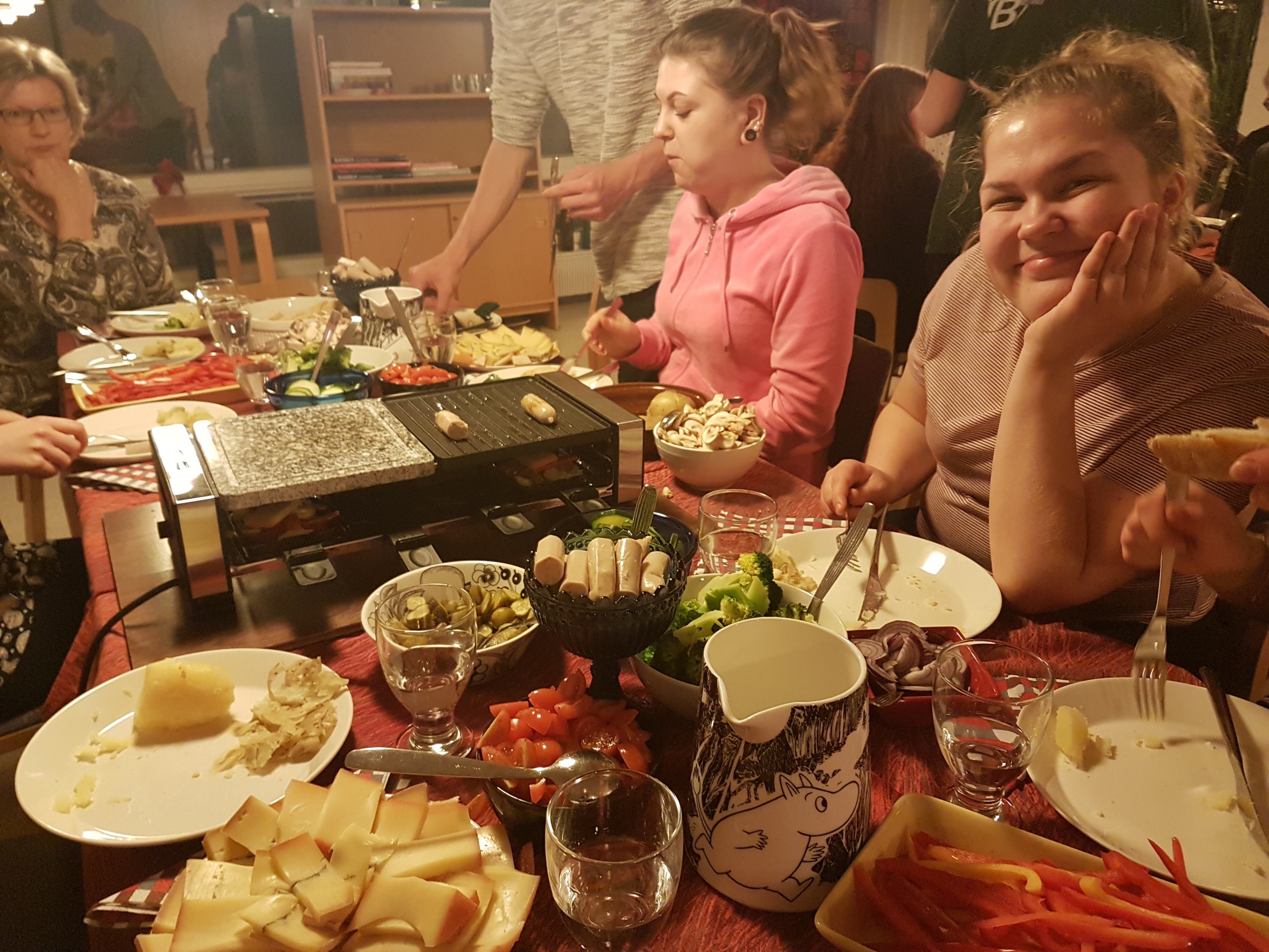 10 hyvää syytä
opiskella ranskaa
Ranskaa puhutaan ympäri maailmaa

Ranskan kieli tuo töitä

Kulttuurin kieli

Matkailun kieli

Kieli jonka avulla oppii muita kieliä

Opinnot ranskalaisessa yliopistossa

Kansainvälisten suhteiden kieli

Maailmaa avartava kieli

Ranskaa on mukava opiskella

Rakkauden ja älyn kieli
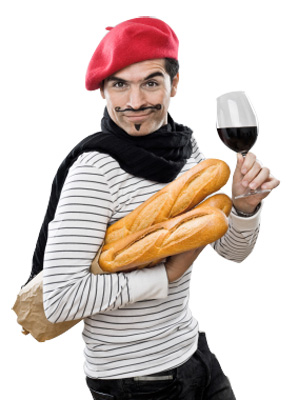 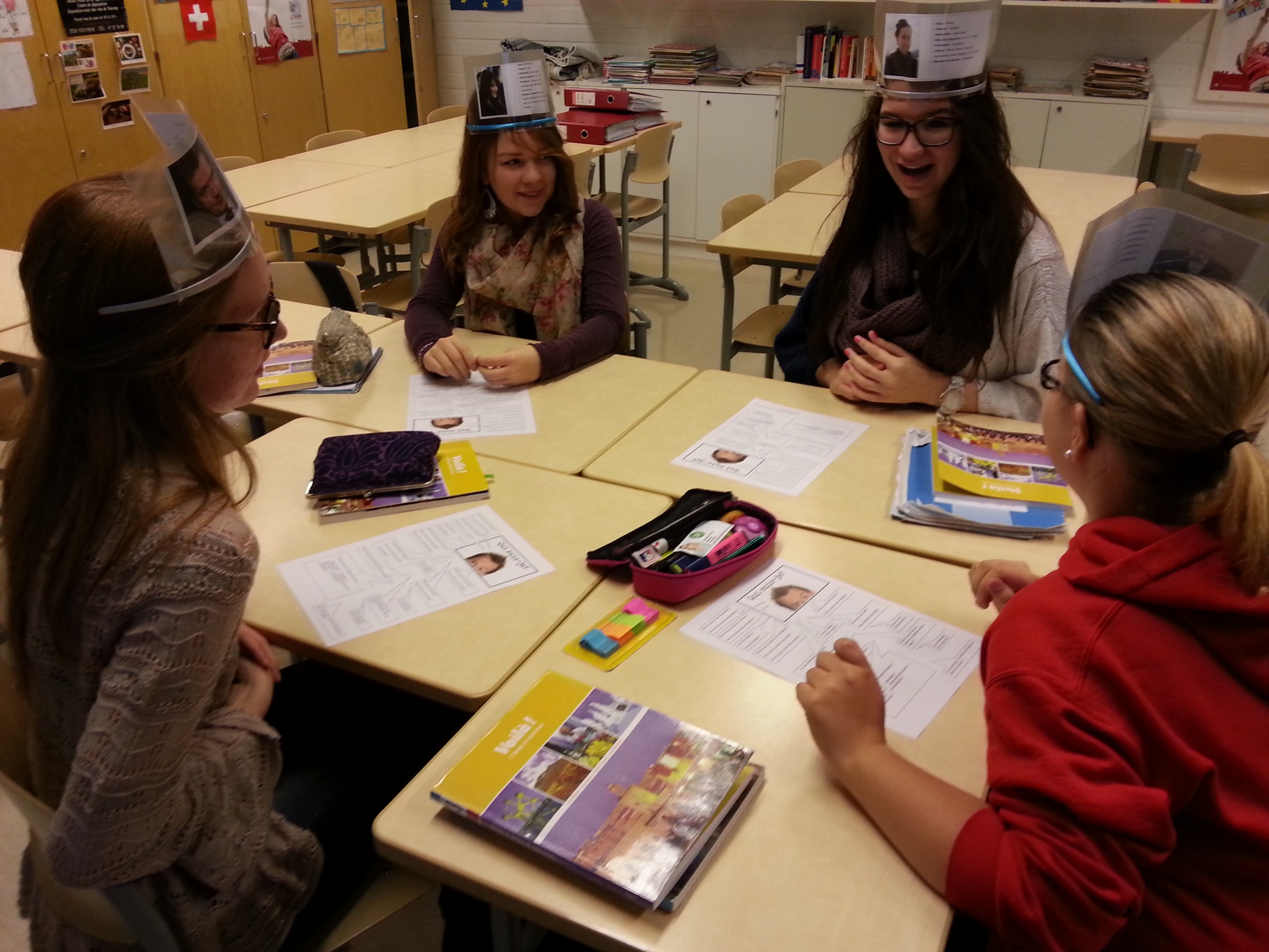 Bonjour, X.
Ça va?
Bonjour, Y.
Ça va bien, et toi?
Ça va, ça va.